Influensavaccination för medarbetare - säsongen 2024-2025
Region Gävleborg – informationsmaterial
Influensavaccination för medarbetare 2024-2025
Nu är det dags för årets influensavaccinering!

Du som arbetar i Region Gävleborg exponeras för influensa och rekommenderas därför att vaccinera dig av omtanke om:
dina patienter
dig själv - dina barn och dina äldre anhöriga, och
dina kollegor.
Kostnadsfri influensavaccinering för alla medarbetare anställda i Region Gävleborg
Du kan välja att vaccinera dig på de öppna vaccinationstillfällena på sjukhusen i Bollnäs, Gävle eller Hudiksvall under vecka 43 (se kommande bilder).
De enheter som kan och har möjlighet vaccinerar sin egen personal, läs mer här. 
Du som inte har möjlighet att komma på de öppna vaccinationstillfällena går via ordinarie vaccinationsflöde på en hälsocentral från och med 4 november.
Vaccinationen är kostnadsfri för medarbetare i Region Gävleborg (gäller även studenter, praktikanter och inhyrd personal).
Smittskydd bekostar inte vaccination enligt följande:
Omvårdnadspersonal och sjukvårdspersonal i kommunal regi ges möjlighet att vaccinera sig från och med 4 november på sin hälsocentral mot kostnad. Arbetsgivaren ersätter då om en sådan överenskommelse görs med arbetsgivaren.
Öppna vaccinationstillfällen Bollnäs
Bollnäs sjukhus, dagkirurgen Bollnäs
Välj ingången från korridoren utanför vårdavdelning 3 

Fredag 25/10, klockan 8-16
Öppna vaccinationstillfällen Gävle
Gävle sjukhus, lokal: ”Briggen” (huvudentrén, bredvid restaurang, följ pilar)
Tisdag 22/10, klockan 8-16
Onsdag 23/10, klockan 8-16
Torsdag 24/10, klockan 8-16
Öppna vaccinationstillfällen Hudiksvall
Hudiksvalls sjukhus, lokal: ”Aktiviteten” (hus 10, plan 7)
Tisdag 22/10, klockan 7.30-15.30
Torsdag 24/10, klockan 7.30-15.30
Besvara gärna hälsodeklarationen innan du vaccinerar dig
Fyll i hälsodeklarationen innan din vaccination för ett snabbare flöde. Det kommer även finnas frågeformulär vid de öppna vaccinationstillfällena och hälsocentralerna.
Frågeformuläret finns också översatt till arabiska, engelska, finska, somali och tigrinja.

Du hittar hälsodeklarationerna på smittskydds webbplats under fliken ”Personalvaccinationer mot influensa”:
Samvaccination - Region Gävleborg (regiongavleborg.se)
Visa vägen till lokalen
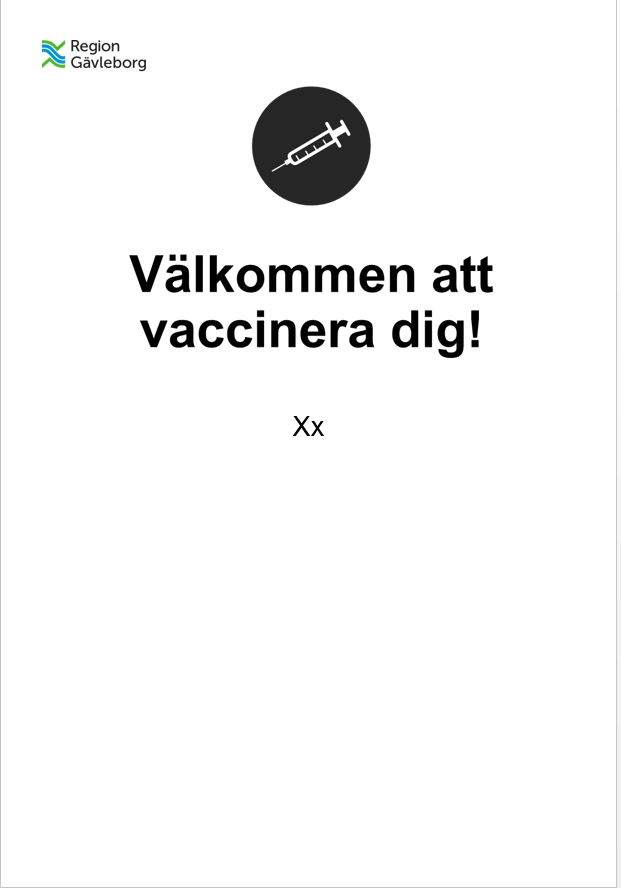 Skyltning kan tas fram av berörda verksamheter om det finns behov.
Material för skyltning finns under fliken ”Informationsmaterial” på smittskydds webbplats: Samvaccination - Region Gävleborg (regiongavleborg.se)
Det finns också färdiga mallar att hämta upp i Powerpoint (Meny: Arkiv >> Nytt >> Region Gävleborg). De kan användas av verksamheterna att göra utskrifter från, exempelvis väghänvisningar.
Mer information om vaccination mot influensa
För vården, på smittskydds webbplats:Samvaccination - Region Gävleborg (regiongavleborg.se)
Tipsa gärna patienter om att samlad information finns på webbplatsen 1177.se/Gavleborg